Artificial Intelligence
CS482, CS682, MW 1 – 2:15, SEM 201, MS 227
Prerequisites: 302, 365
Instructor: Sushil Louis, sushil@cse.unr.edu, http://www.cse.unr.edu/~sushil
Logic
Overview
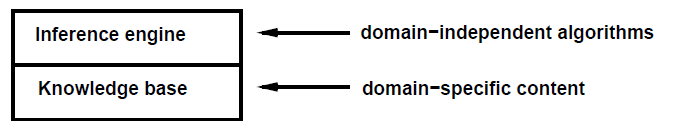 So we can use the domain independent inference engine to 
Diagnose disease
Configure complex mainframes
Tech support
Wumpus world navigation
…
The knowledge base is a set of sentences in a formal language that supports sound rules of inference
Logics are formal languages
Syntax
Defines legal sentences in language
Semantics
Defines the meaning of sentences – truth value
Inference generates new sentences from KB
Entailment means that one thing follows from another
KB
Red sox won and
Cardinals won
Entails
Cardinals won
Models. m is a model of alpha if alpha is true in m’s world
M(alpha) set of all models of alpha
Inference
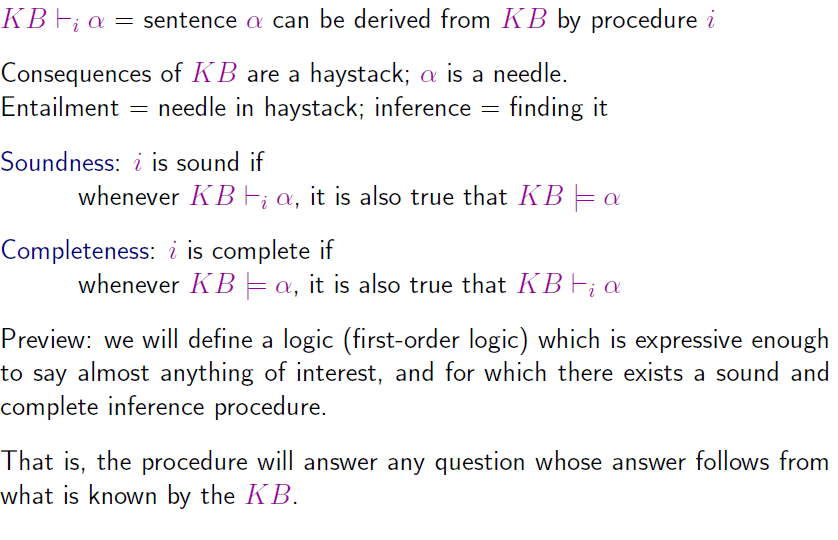 Syntax and Semantics
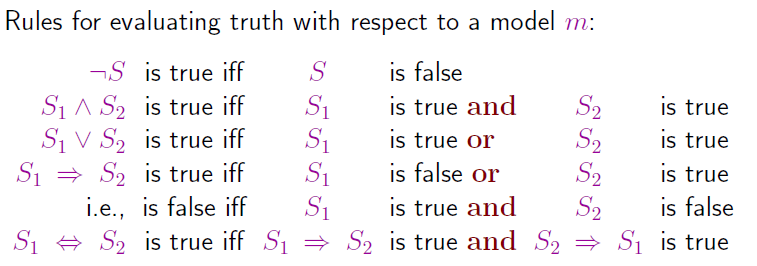 Equivalence
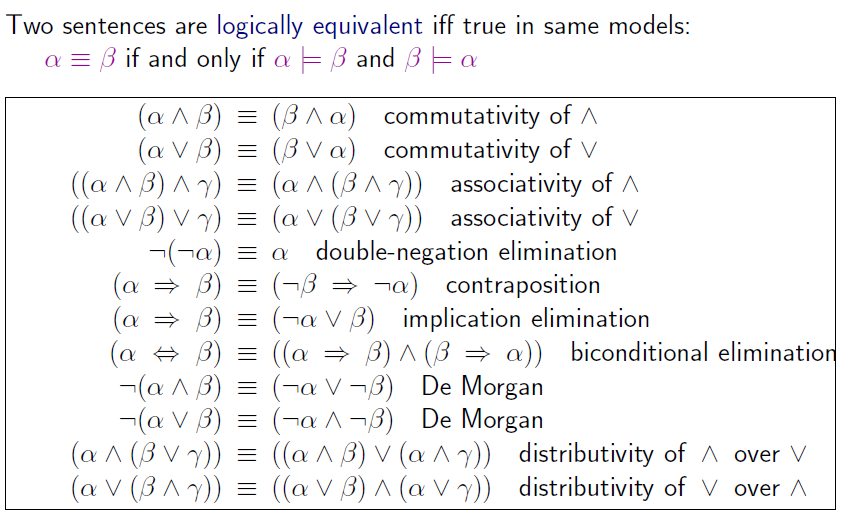 Validity, Satisfiability
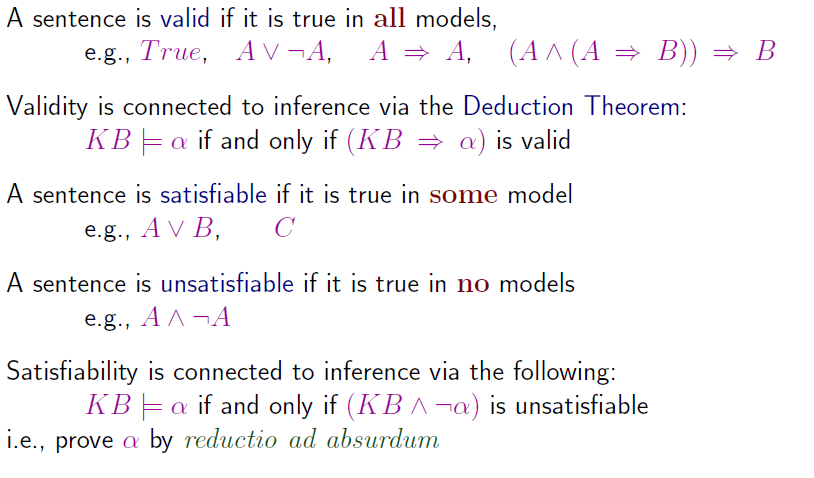 SAT was first problem to be proven NP-Complete
Proof methods
Application of inference rules
Generate legitimate new sentences from old sentences using sound rules of inference
Proof = a sequence of rule applications
Search for this sequence using a search algorithm
Sentences need to be in Normal Form usually
If in Horn Clause form then searching is usually linear!!

Model checking
Truth table enumeration
Use search with min-conflict heuristic …
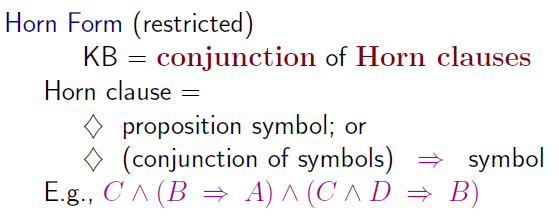 Modus Ponens
Use Modus Ponens to prove something
If there is an sentence of the form E1E2, and there is another sentence of the form E1, then E2 logically follows
If E2 is the theorem you want to prove, you are done, otherwise add E2 to the list of sentences, because E2 will always be true when all the rest of the sentences are true. 
Monotonicity
Trivial Example:
R1: Feathers(Squigs)  Bird(Squigs)
R2: Feathers(Squigs)
R3: Feathers(Derks)
Then
Prove Bird(Squigs)
Apply Modus Ponens to R1 and R2
KB
Resolution is a sound rule of inference
Trivial Example 2
Feathers(Squigs)
Feathers(Squigs)  Bird(Squigs)
Rewrite
Feathers(Squigs)
!Feathers(Squigs) V Bird(Squigs)
Resolve
E1 V E2
!E2 V E3

What are E1, E2, E3?
Subsumes modus ponens
If
E1 V E2
!E2 V E3
Then
E1 V E3 logically follows
Resolutions proof by refutation
Assume that the negation of the theorem is T
Show that the axioms and the assumed negation of the Theorem leads to a contradiction
Conclude that the assumed negation of the theorem cannot be true because it leads to a contradiction
Conclude that the Theorem must be true because the assumed negation of the theorem cannot be true
Trivial Example
Feathers(squigs)  Bird(squigs)
Feathers(squigs)
Resolution proof by refutation
Remove  and rewrite
!Feathers(squigs) V Bird(squigs)
Feathers(squigs)
Add negation of theorem to be proven
!Bird(squigs)
!Feathers(squigs) V Bird(squigs)
Feathers(squigs)
RESOLVE
!Bird(squigs)
!Feathers(squigs) V Bird(squigs)
Feathers(squigs)
Bird(squigs)
Contradiction
!Bird(squigs)
Bird(squigs)

Contradiction! Therefore…Nil, 
Therefore !Bird(squigs) must be false, 
Therefore     Bird(squigs) must be true
Limits of PL
Both proofs were examples of forward chaining in propositional logic
Resolution is sound and complete
There is also backward chaining
We will look at both in the context of expert systems, later…
PL is painful. Why?
Consider
We cannot express “pits cause breezes neighboring squares”
Instead: 
B[1,1]  P[1,2] V P[2,1]
B[1,2]  ….
B[1,3]  …
….
ugh
The frame problem
Effect axioms correspond to the transition model of Wworld
L[1,1]0 /\ FacingEast0 /\ Forward0 L[2,1]1 /\ !L[1,1]1
If I am in L[1,1] at time 0 and facing east at time 0 and I act to move Forward at time 0 then 
I will be in L[2,1] at time 1 and I will not be in L[1,1] at time 1
Fluents refers to aspects of the world that change
Atemporal variables do not need the superscript 0, 1, …
Suppose now that I start and I move to L[2,1]
If I Ask if I am in L[2,1]  can prove it
If I Ask do I have arrow in L[2,1] I cannot prove or disprove it
I need to represent everything that remains unchanged in KB as a result of the action Forward (or any other action sentence)
Ugh, I have to represent  (have sentences) for every thing that changes  this is the frame problem
PL
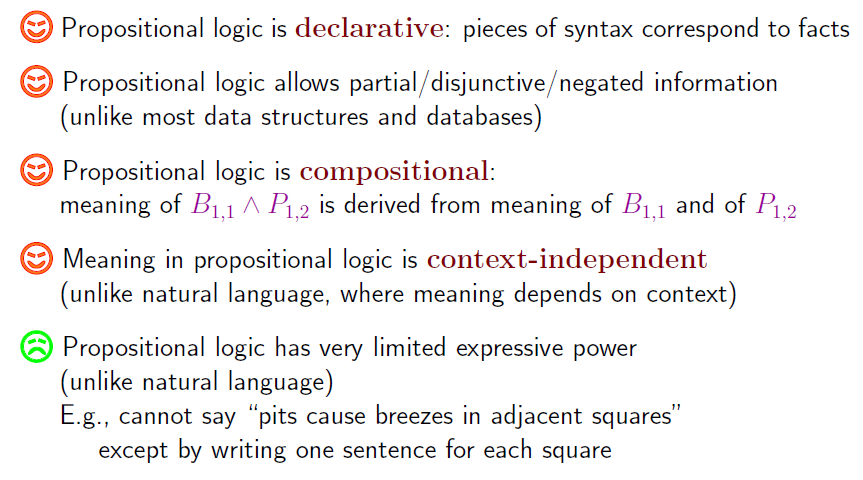 First order logic
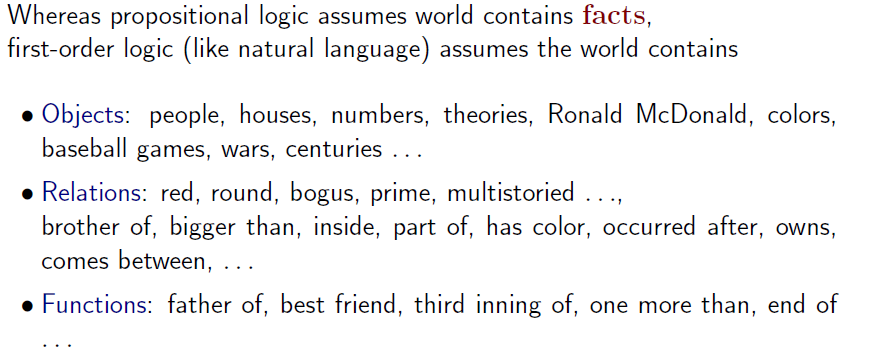 Logics:
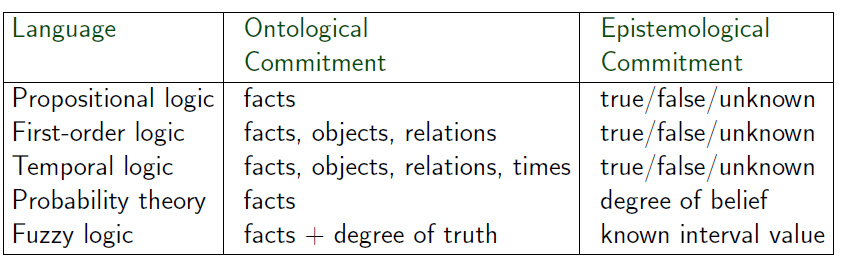 For each logic (language)
What are the sound rules of inference?
Are they complete?
What is the complexity of finding proofs?
Syntax
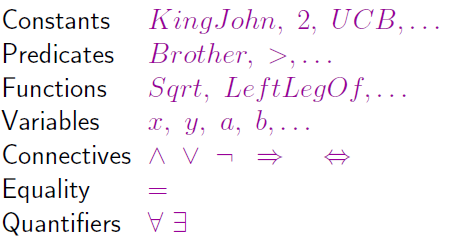 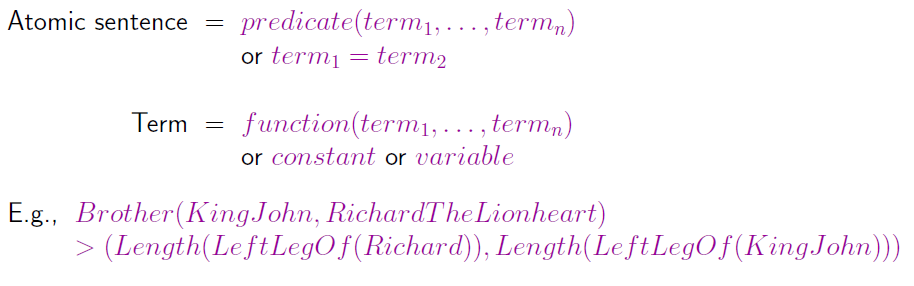 Complex sentences
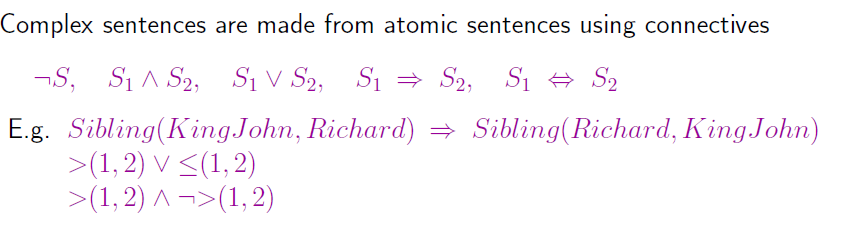 Here’s a(nother) vocabulary
Objects + Variables == Terms
Terms + Predicates == Atomic Formulas
Atomic formulas + negation == Literals
Literals + Connectives + quantifiers == wffs
Well formed formulas (wffs)
Sentences (all variables bound)
A(x)[Feathers(x) V !Feathers(y)]
Y is not bound
Interpretation
Objects in a world correspond to object symbols in logic
Relations in a world correspond to predicates in logic

Interpretation: Full accounting of the correspondence between objects and object symbols and between relations and predicates
Quantification
Universal
A(x)[UNRStudent(x)  Smart(x)]
If the above expression is true it implies that you get a true expression when you substitute any object for x inside the square brackets
Common Issue:
Typically  is the main connective with A
A(x) [UNRStudent(x) /\ Smart(x)]
Everyone is at UNR and Everyone is Smart
Existential Quantification
Existential
E(x) [UNLVStudent(x) /\ Smart(x)]
There exists at least one object substitutable for x inside the square brackets that makes the sentence true
Common issue
/\ is the main connective with E
Typically not 
E(x) [UNLVStudent(x)  Smart(x)]
Is true if there is anyone not at UNLV
Quantifiers
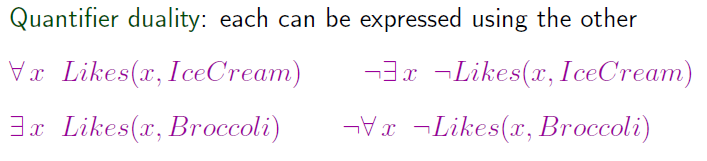 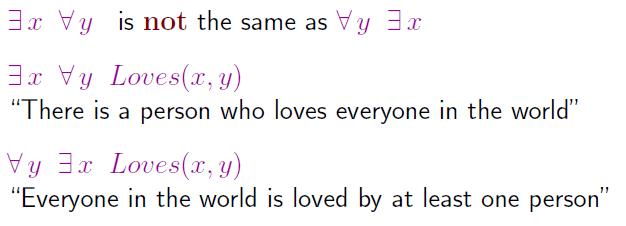 Marcus intuition for informal proofs
Man(marcus)
Pompein(marcus)
Born(marcus, 40)
A(x) [man(x) mortal(x)]
Erupted(Volcano, 79)
A(x) [Pompein(x)  Died(x, 79)]
A(x) A(t1) A(t2) [mortal(x) & born(x, t1) & gt(t2 – t1, 150)  Dead(x, t2)]
Now = 2013

Is Marcus alive? 
That is, what is the truth of: !Alive(Marcus, Now) or
That is, what is the truth of: Dead(Marcus, Now)
Need a couple more assertions
Man(marcus)
Pompein(marcus)
Born(marcus, 40)
A(x) [man(x) mortal(x)]
Erupted(Volcano, 79)
A(x) [Pompein(x)  died(x, 79)]
A(x) A(t1) A(t2) [mortal(x) & born(x, t1) & gt(t2 – t1, 150)  dead(x, t2)]
Now = 2013
A(x) A(t) [!dead(x, t)  alive(x, t)]
A(x)A(t)  [alive(x, t)  !dead(x, t)]
A(x)A(t1) A(2)[died(x, t1) & gt(t2, t1)  dead(x, t2)]
Not a resolution proof
We deduced that Marcus was not alive
We used a variety of rules and bound variables to literals
Search for rules and bindings 
Guided by what we were trying to prove
Looking for sentences that involved Alive
Ensure you understand the proof for Wumpus world that proves that there is no pit in [1,2] and no pit in [2,1]

It would be far simpler for search to find proofs if we had a smaller branching factor for our search procedure
Use the single resolution rule in searching for proof
Resolutions proof by refutation
Assume that the negation of the theorem (sentence you are trying to prove) is T
Show that the sentences and the assumed negation of the Theorem leads to a contradiction
Conclude that the assumed negation of the theorem cannot be true because it leads to a contradiction
Conclude that the Theorem must be true because the assumed negation of the theorem cannot be true
NOTE
Sentences must be in a specific form: “Clause form”
Once you put all your sentences in clause form, you cleverly keep applying the resolution rule until you get a contradiction (nil)
Steps
Eliminate implications
Move negations down to the atomic formula
Eliminate existential quantifiers
Rename variables so that no two variables are the same
Move Universal quantifiers to the left
Move disjunctions down to the literals
Eliminate conjunctions
Rename all variables so that no two variables are the same
Eliminate Universal quantifiers
Example
A(x)[Brick(x)  (E(y) [On (x, y) & !Pyramid(y)] & !E(y)[On(x, y) & On(y, x)] &A(y)[!Brick(y)  !Equal(x, y)])]
Step 1
Eliminate Implication
A(x)[!Brick(x) V (E(y)[On(x, y) &!Pyramid(y)]  &                           !E(y)[On(x, y) & On(y, x)]   &   A(y)[Brick(y) V !Equal(x, y)])]
Step 2
Move negation down to the atomic formulas
!A(x) [Exp(x)]  E(x)[!Exp(x)]
!E(x) [Exp(x)]  A(x)[!Exp(x)]
A(x)[!Brick(x) V                                (E(y)[On(x, y) &!Pyramid(y)]  &                            A(y)[!(On(x, y) & On(y, x))]    &                               A(y)[Brick(y) V !Equal(x, y)])]
Step 2 cont’d
A(x)[!Brick(x) V                                (E(y)[On(x, y) &!Pyramid(y)]  &                            A(y)[!On(x, y) V !On(y, x)]    &                               A(y)[Brick(y) V !Equal(x, y)])]
Step 3
Eliminate existential quantifiers
E(x)[On(x, y) & !Pyramid(y)]

On(x, Magic(x)) & !Pyramid(Magic(x))
Magic is a Skolem function, 
On(x, Support(x)) & !Pyramid(Support(x))
Step 4
Rename variables – because next step is to move all universal quantifiers to the left
A(x)[!Brick(x) V                                            ((On(x, Support(x) &!Pyramid(Support(x))&                            A(y)[!On(x, y) V !On(y, x)]    &                               A(z)[Brick(z) V !Equal(x, z)])]
Step 5
Move universal quantifiers to the left
A(x)A(y)A(z)[!Brick(x) V                                            ((On(x, Support(x) &!Pyramid(Support(x))&                            !On(x, y) V !On(y, x)   &                               Brick(z) V !Equal(x, z) )]
Step 6
Move disjunctions down to the literals
A(x)A(y)A(z)[                                                 ( !Brick(x) V (On(x, Support(x)) & !Pyramid(Support(x)) )   &                            (!Brick(x) V !On(x, y) V !On(y, x))   &                               (!Brick(x) V Brick(z) V !Equal(x, z)) ]
Step 6 cont’d
A(x)A(y)A(z)[                                                 ( !Brick(x) V On(x, Support(x)) ) & (!Brick(x) V !Pyramid(Support(x)) )   &                            (!Brick(x) V !On(x, y) V !On(y, x))   &                               (!Brick(x) V Brick(z) V !Equal(x, z)) ]
Step 7
Eliminate Conjunctions by writing each part as a separate axiom
A(x) [!Brick(x) V On(x, Support(x))] 
A(x) [!Brick(x) V !Pyramid(Support(x))]
A(x)A(y)[!Brick(x) V !On(x, y) V !On(y, x)]
A(x)A(z)[!Brick(x) V Brick(z)V !Equal(x,z)]
Step 8
Rename variables
A(x) [!Brick(x) V On(x, Support(x))] 
A(w) [!Brick(w) V !Pyramid(Support(w))]
A(u)A(y)[!Brick(u) V !On(u, y) V !On(y, u)]
A(v)A(z)[!Brick(v) V Brick(z)V !Equal(v,z)]
Step 9
Eliminate universal quantifiers – assume all variables are universally quantified
!Brick(x) V On(x, Support(x))
!Brick(w) V !Pyramid(Support(w))
!Brick(u) V !On(u, y) V !On(y, u)
!Brick(v) V Brick(z) V !Equal(v, z)